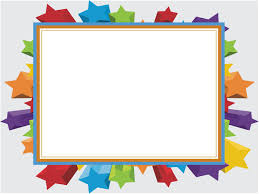 TRƯỜNG MẦM NON HOA SỮA
LỚP MẪU GIÁO BÉ C2

BIỂU DIỄN VĂN NGHỆ

Năm học: 2021 -2022
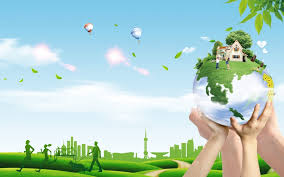 TRƯỜNG MẦM NON HOA SỮA
LỚP MẪU GIÁO BÉ C2


 CHUYÊN ĐỀ

 RÁC THẢI NHỰA


NĂM HỌC: 2019 - 2020
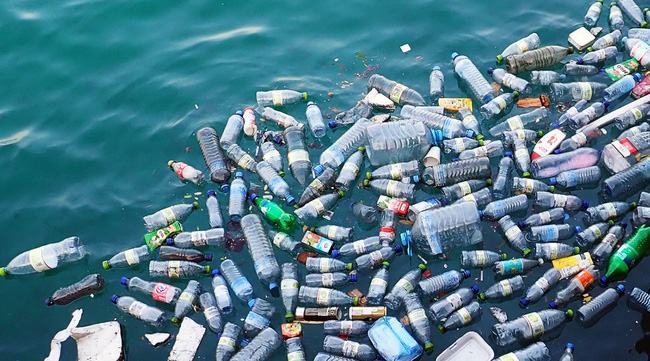 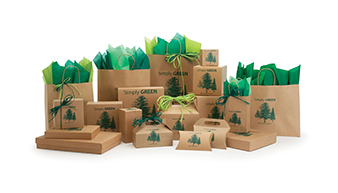